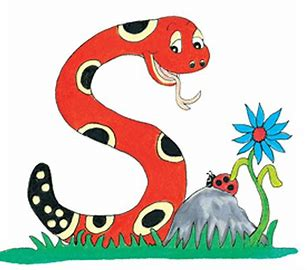 Jolly Grammar 
4a-28
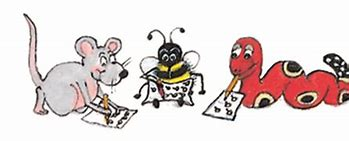 Spelling Test 14
earn
earn
learn
earn
learn
heard
earn
learn
heard
earth
earn
learn
heard
earth
search
earn
learn
heard
earth
search
earnings
earn
learn
heard
earth
search
earnings
7.yearn
earn
learn
heard
earth
search
earnings
7.yearn
8.early
earn
learn
heard
earth
search
earnings
7.yearn
8.early
9.pearl
earn
learn
heard
earth
search
earnings
7.yearn
8.early
9.pearl
10.dearth
earn
learn
heard
earth
search
earnings
7.yearn
8.early
9.pearl
10.dearth
11.hearse
earn
learn
heard
earth
search
earnings
7.yearn
8.early
9.pearl
10.dearth
11.hearse
12.earnest
earn
learn
heard
earth
search
earnings
7.yearn
8.early
9.pearl
10.dearth
11.hearse
12.earnest
13.rehearse
earn
learn
heard
earth
search
earnings
7.yearn
8.early
9.pearl
10.dearth
11.hearse
12.earnest
13.rehearse
14.overheard
earn
learn
heard
earth
search
earnings
7.yearn
8.early
9.pearl
10.dearth
11.hearse
12.earnest
13.rehearse
14.overheard
15.researcher
earn
learn
heard
earth
search
earnings
7.yearn
8.early
9.pearl
10.dearth
11.hearse
12.earnest
13.rehearse
14.overheard
15.researcher
16.searchlight
earn
learn
heard
earth
search
earnings
7.yearn
8.early
9.pearl
10.dearth
11.hearse
12.earnest
13.rehearse
14.overheard
15.researcher
16.searchlight
17.earthworm
earn
learn
heard
earth
search
earnings
7.yearn
8.early
9.pearl
10.dearth
11.hearse
12.earnest
13.rehearse
14.overheard
15.researcher
16.searchlight
17.earthworm
18.earthquake
Here is my book and there is yours.
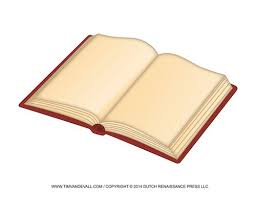 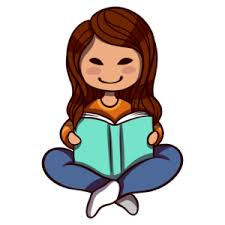 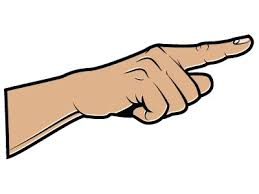 possessive 
adjectives
my
 your
 his
 her
 its
 our
 your
 their
possessive
pronouns
mine
 yours
 his
 hers
 its
 ours
 yours
 theirs
possessive 
adjectives
my
 your
 his
 her
 its
 our
 your
 their
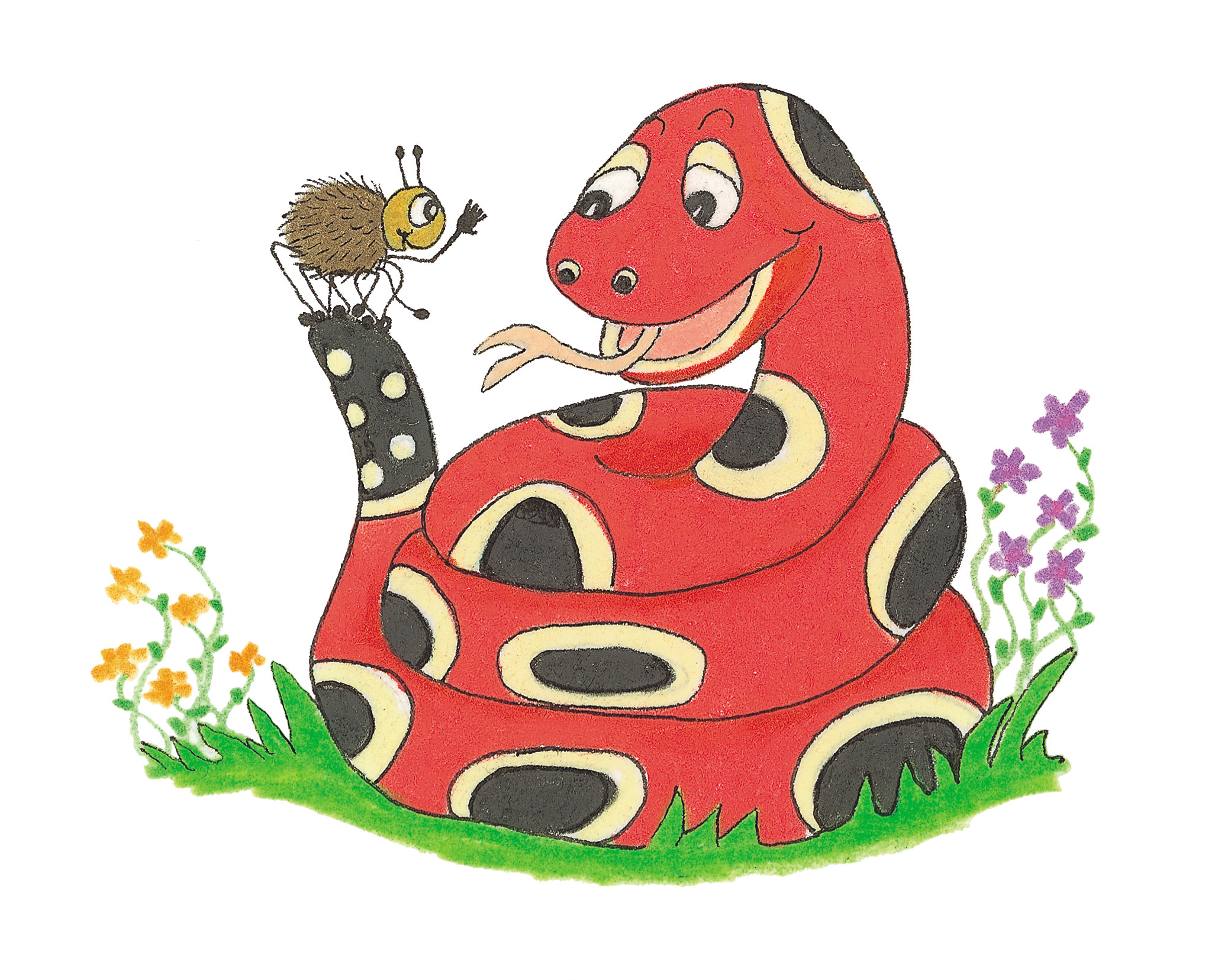 Let’s Revise contractions
I am		→	I’m
 you are	→	you’re
 she is		→	she’s
 he is		→	he’s
 it is		→	it’s
 you are 	→	you’re
 we are	→	we’re
 they are →	they’re
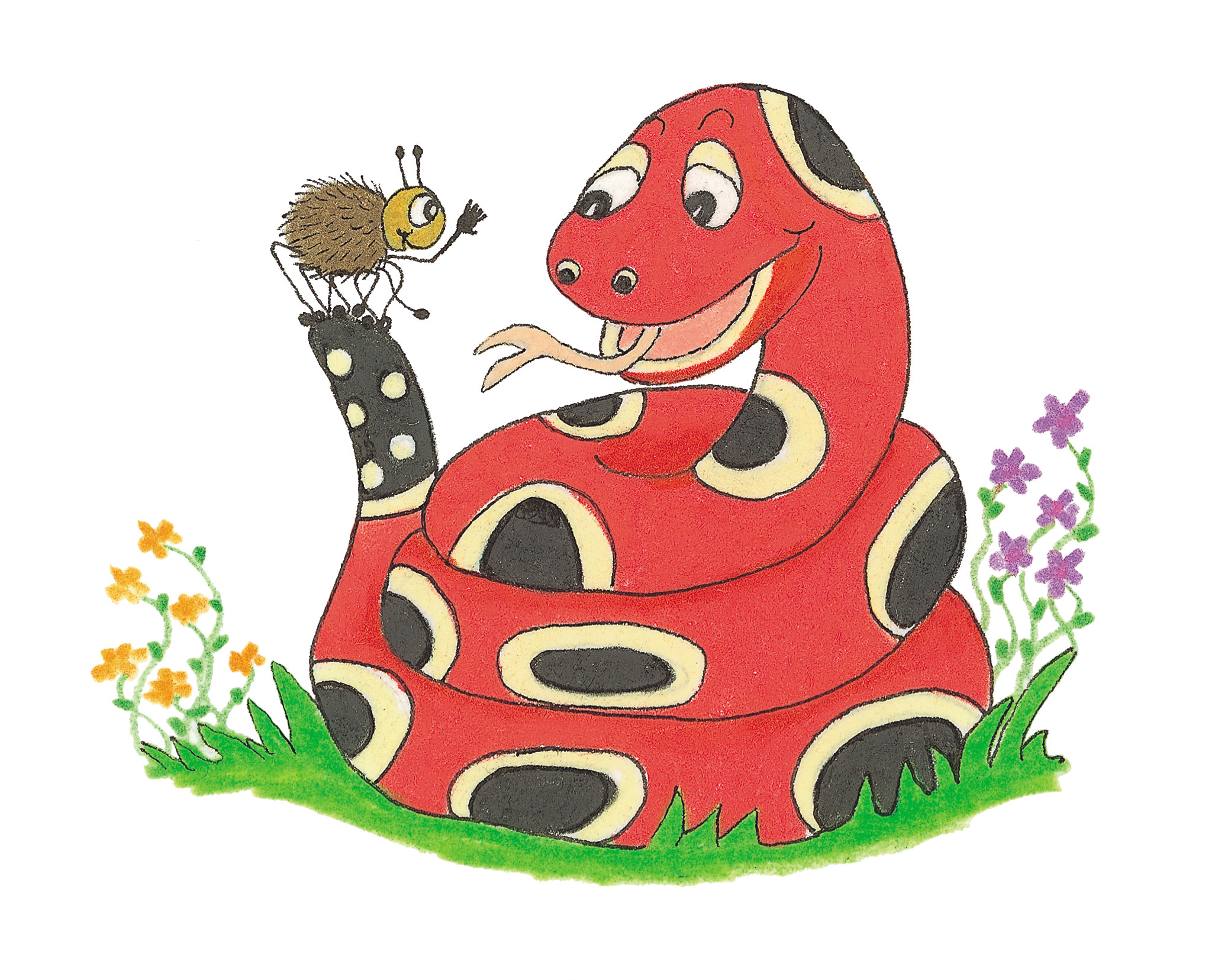 Let’s Revise homophones
our		are
our		are
	
	there		their		they’re
our		are
	
	there		their		they’re

	your		you’re
our		are
	
	there		their		they’re

	your		you’re

	its		it’s
our		are
	
	there		their		they’re

	your		you’re

	its		it’s→it is
its		or		it’s	?
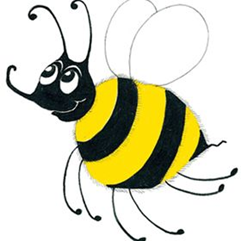 The dog buried 		bone behind the bush.

 		a lovely sunny afternoon.
its		or		it’s	?
The dog buried   its  bone behind the bush.

 It’s 	a lovely sunny afternoon.
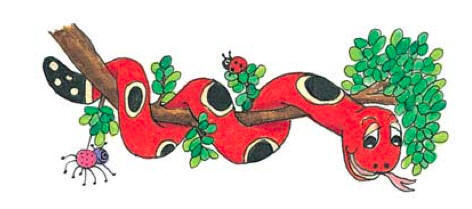 Activity Page: 
Homophones (Its and It’s)
“		 extremely cold this morning,” remarked Dad.
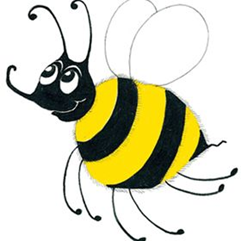 “It’s extremely cold this morning,” remarked Dad.
The dog barked at 		ball and wagged 		tail.
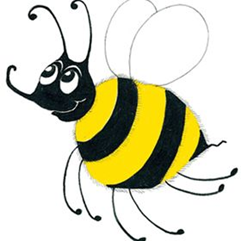 The dog barked at its ball and wagged its tail.
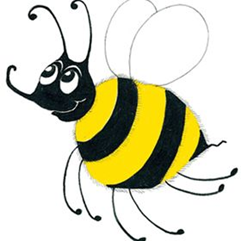 Are you looking for the park?  Turn left and 		
over there.
Are you looking for the park?  Turn left and it’s over there.
The mouse ran quickly back to 		hole.
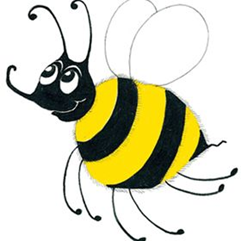 The mouse ran quickly back to its hole.
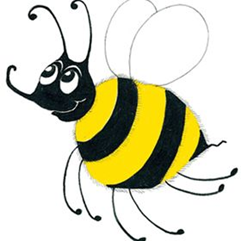 Look at that little foal. 			very young.
Look at that little foal.  It’s very young.
“		a great win for the team,” reported Sam.
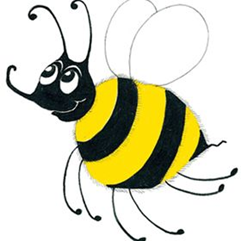 “It’s a great win for the team,” reported Sam.
Zack looked at the puppy.  “	   eyes are blue,” he said.
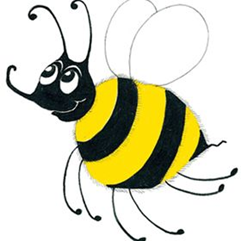 Zack looked at the puppy.  “Its eyes are blue,” he said.
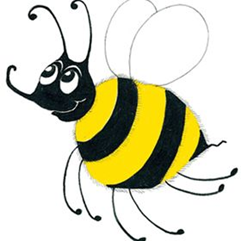 I saw a dolphin and 		       
baby at the marina.
I saw a dolphin and its baby at the marina.
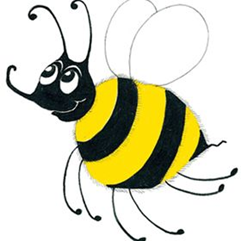 The lion roared and showed 		teeth.
The lion roared and showed its teeth.
“		a wonderful day, today,” signed Reeta.
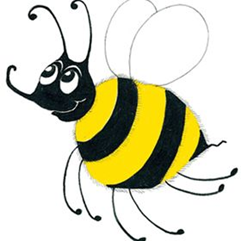 “It’s a wonderful day, today,” signed Reeta.
Look at this book. 		  
still in 		original cover.
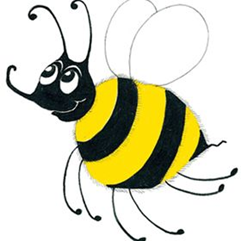 Look at this book.  It’s still in its original cover.
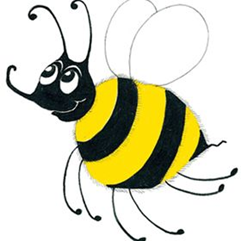 a nice day for birdwatching, so 			           
possible you will see the woodpecker and 		nest.
It’s a nice day for birdwatching, so it’s possible you will see the woodpecker and its nest.
A mouse went to its house.
“It’s my I-pad,” said Mao.

A bird doesn’t want to show its body.
“It’s there!” said a human.
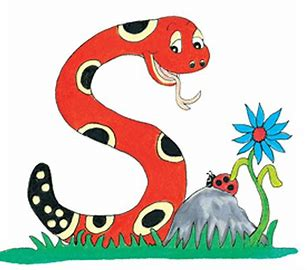 Thank you. 

See you 
next time!